Research Methods for Business Students
8th edition
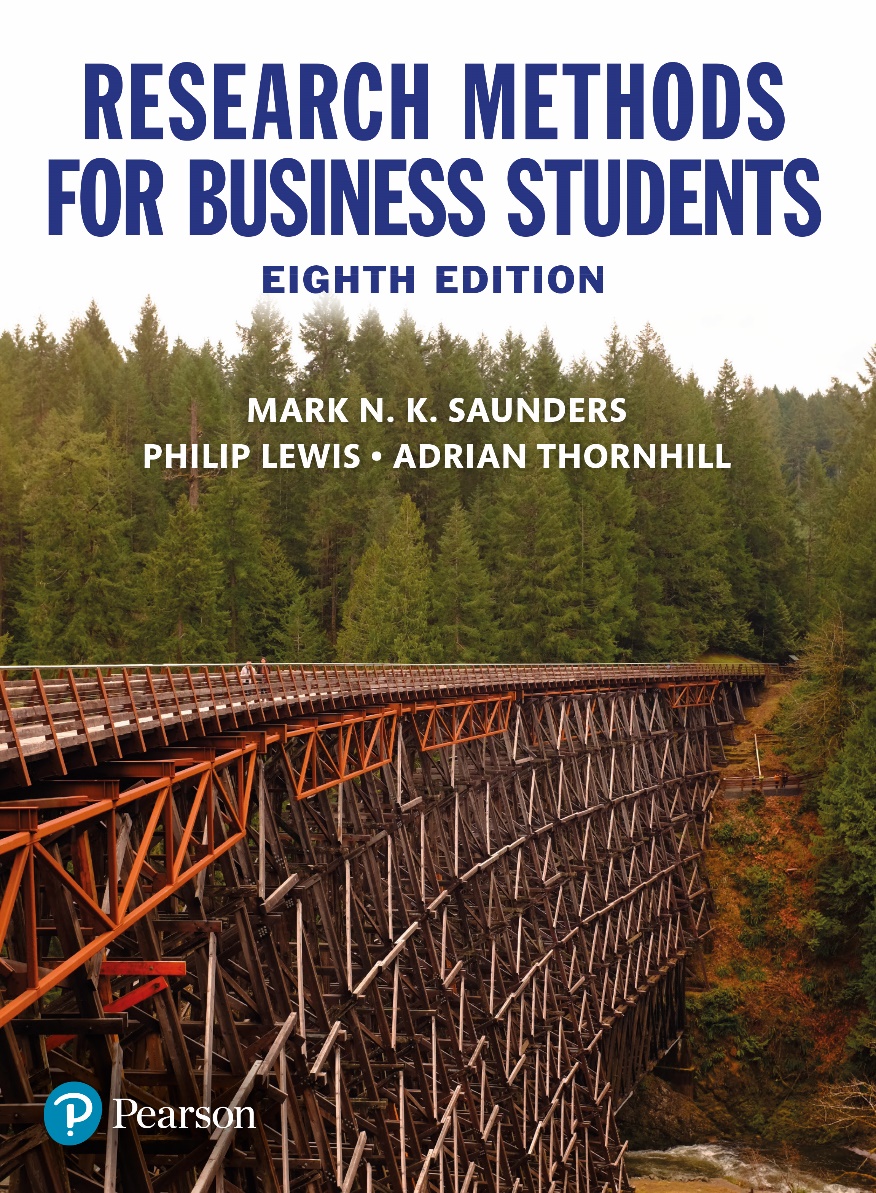 Chapter 6
Negotiating access and research ethics
Learning Objectives
By the end of this chapter you should be:
6.1 aware of issues associated with gaining traditional and Internet-mediated	access;
6.2 able to evaluate a range of strategies to help you to gain access to 	organisations and to individual participants;6.3 aware of the importance of research ethics and the need to act ethically;6.4 able to anticipate ethical issues at each stage of your research and in relation 	to particular techniques, and aware of approaches to help you deal with these;6.5 aware of the principles of data protection and data management.
Table 6.1 (1 of 2)Strategies that may help you to gain access
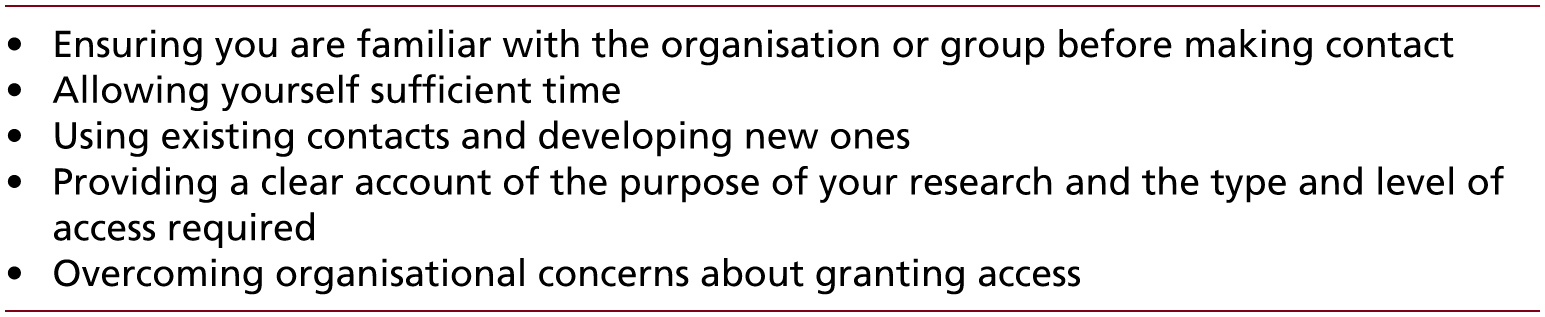 Table 6.1 (2 of 2)Strategies that may help you to gain access
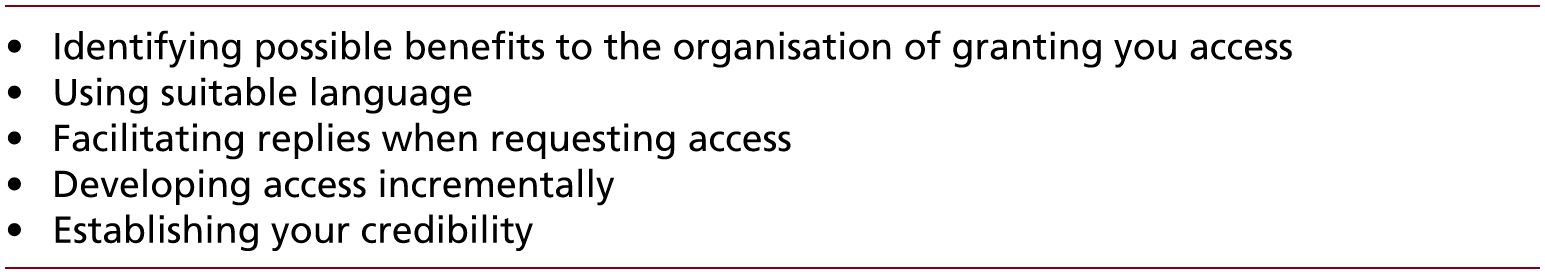 Table 6.3Ethical principles and the ethical rationale for and development of each principle (1 of 3)
Table 6.3Ethical principles and the ethical rationale for and development of each principle (2 of 3)
Table 6.3Ethical principles and the ethical rationale for and development of each principle (3 of 3)
Notes and Sources: The ethical codes and guidelines listed in Table 6.2 were helpful in informing the contents of this table. Table 6.3 seeks to synthesise key points from many different approaches to writing ethical principles. It should not be interpreted as providing completely comprehensive guidance. You are advised to consult the code of ethics defined as being appropriate for your research project. References to legislation in Table 6.3 and elsewhere provide only general indications and should not be interpreted as providing legal advice, or the existence of such types of law in all countries.
Questions to evaluate potential ethical concerns
what is the purpose of asking this question?
what will be the implications of asking it?
what type(s) of data will you need to collect to answer it?
how will you collect these data?
what are the implications for those whom you ask to participate in this research?
how might the research be used and with what consequences?
Figure 6.1 (1 of 2)Ethical issues at different stages of research
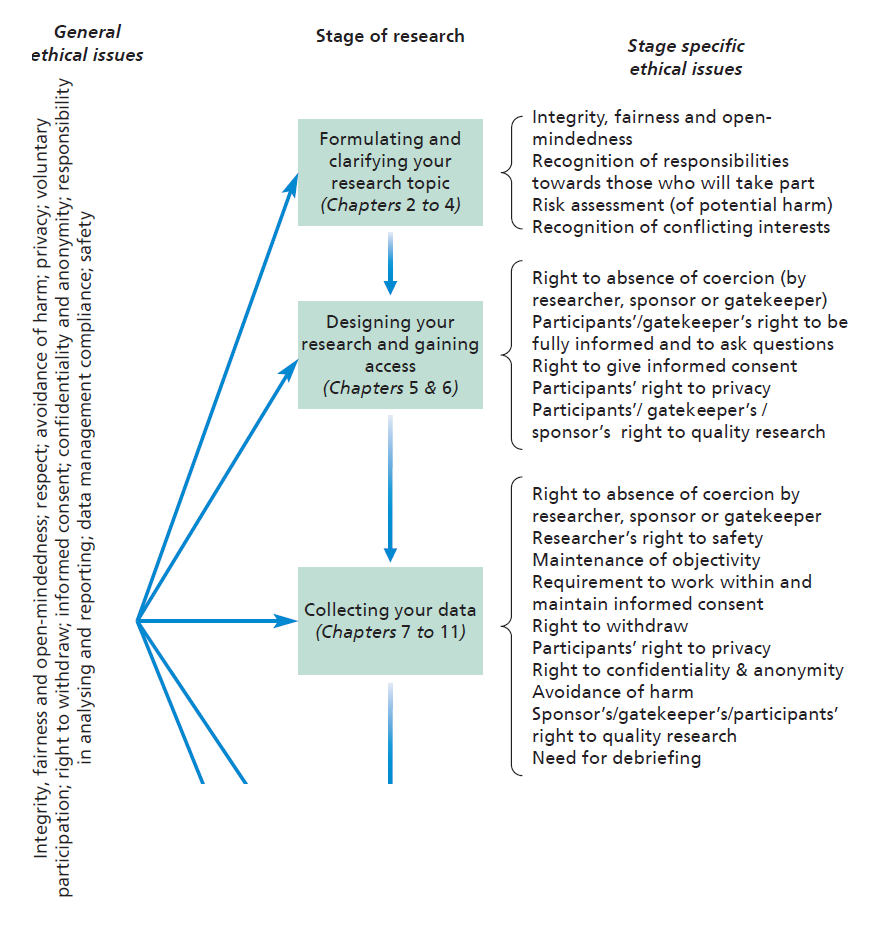 Figure 6.1 (2 of 2)Ethical issues at different stages of research
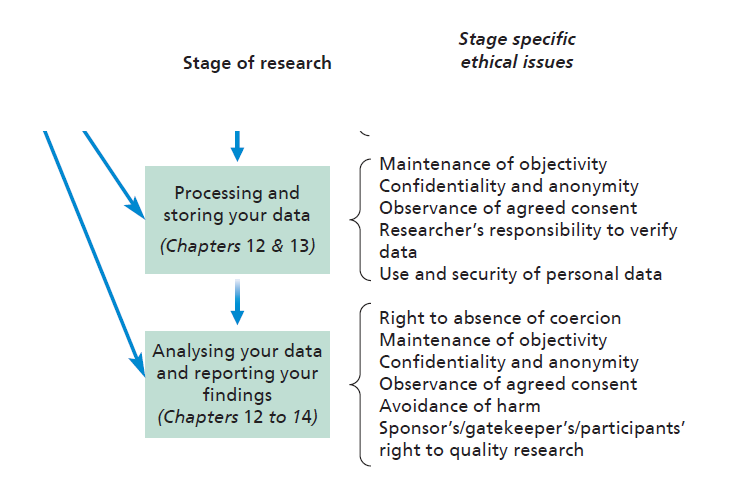 Figure 6.2The nature of consent
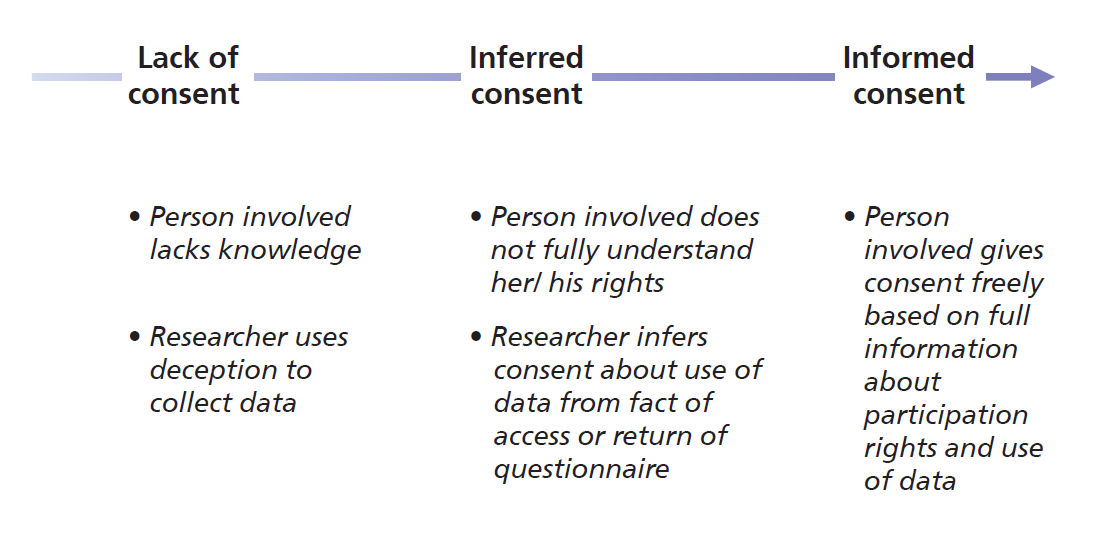 Consent form
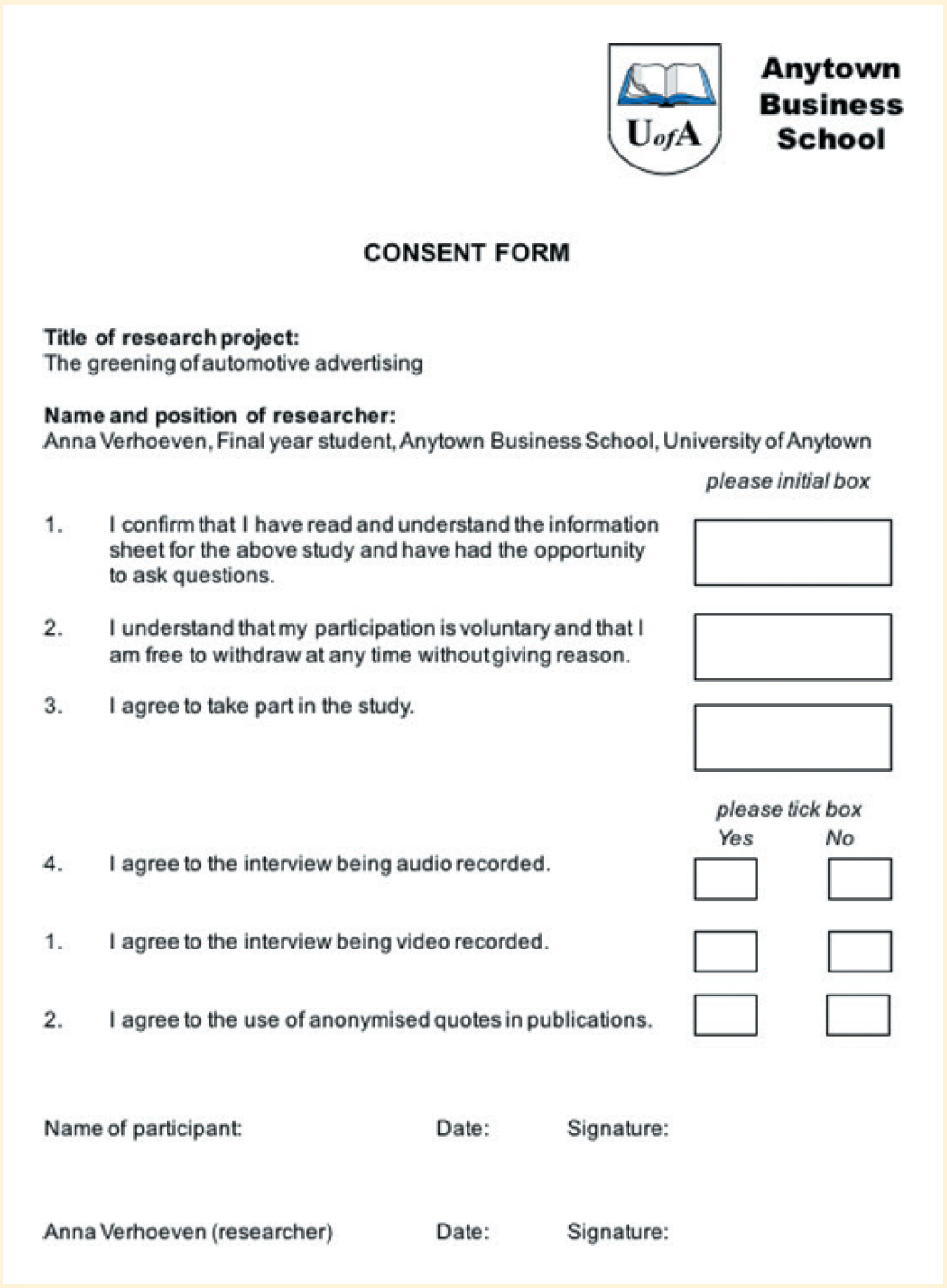 Principles for processing personal data (1 of 2)
processed lawfully, fairly and transparently;
obtained for specified, explicit and lawful purposes and not processed further in a manner incompatible with those purposes, while allowing data to be processed further for scientific, historical and statistical research purposes where this is in accordance with Article 89 (1);
adequate, relevant and limited to the purpose for which they are processed;
accurate and, where necessary, kept up to date;
Source: General Data Protection Regulation EU 2016/679 (GDPR)
Principles for processing personal data (2 of 2)
kept in a form that allows identification of data subjects for no longer than is necessary in relation to the purpose for which they are processed, while allowing personal data to be stored for longer periods where this is solely for scientific, historical and statistical research purposes in accordance with Article 89 (1) and subject to measures to safeguard the rights and freedoms of data subjects;
kept securely and protected from wrongful processing and accidental loss or damage;
held responsibly by the person who controls them and compliantly with the points listed above.
Source: General Data Protection Regulation EU 2016/679 (GDPR)